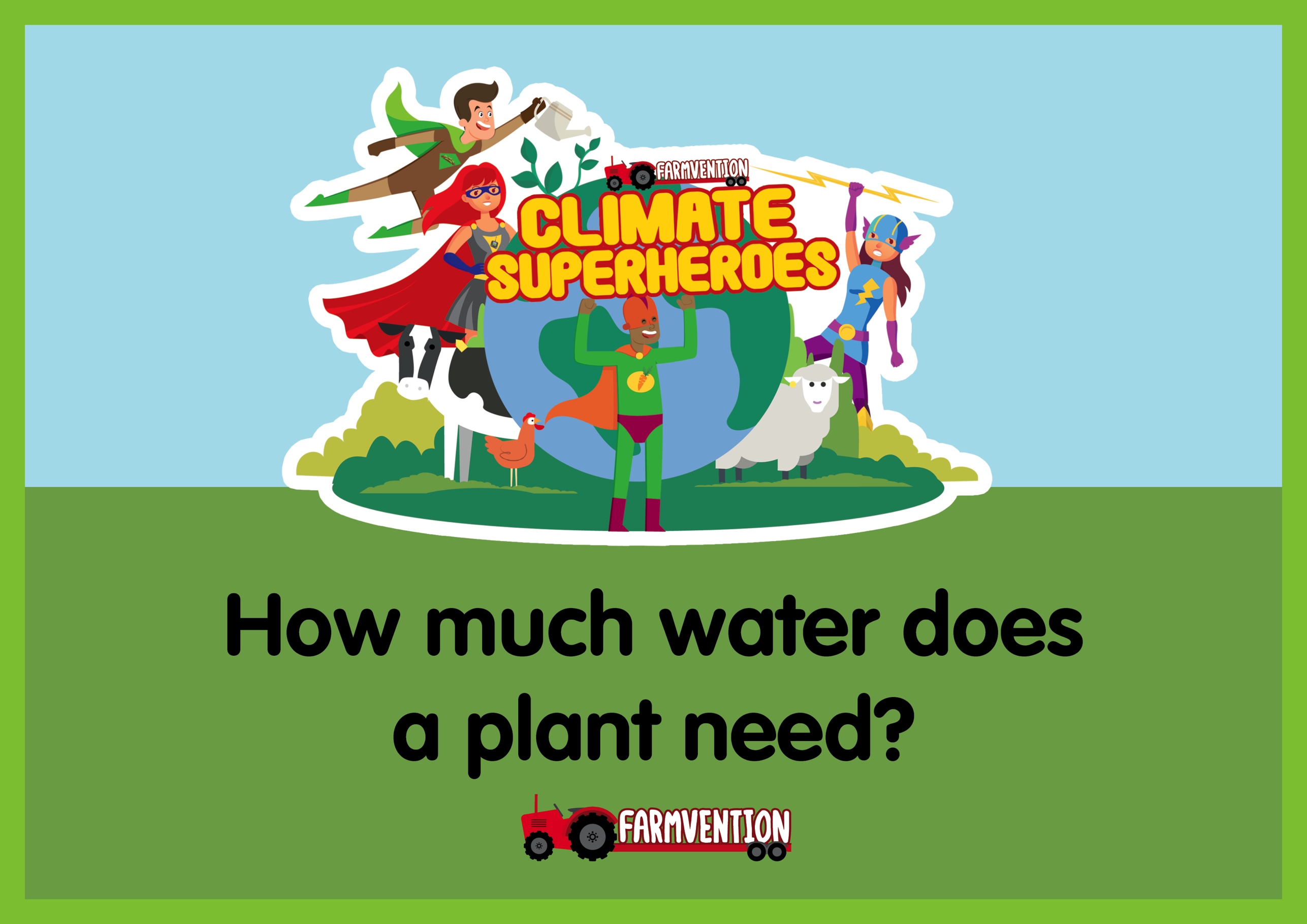 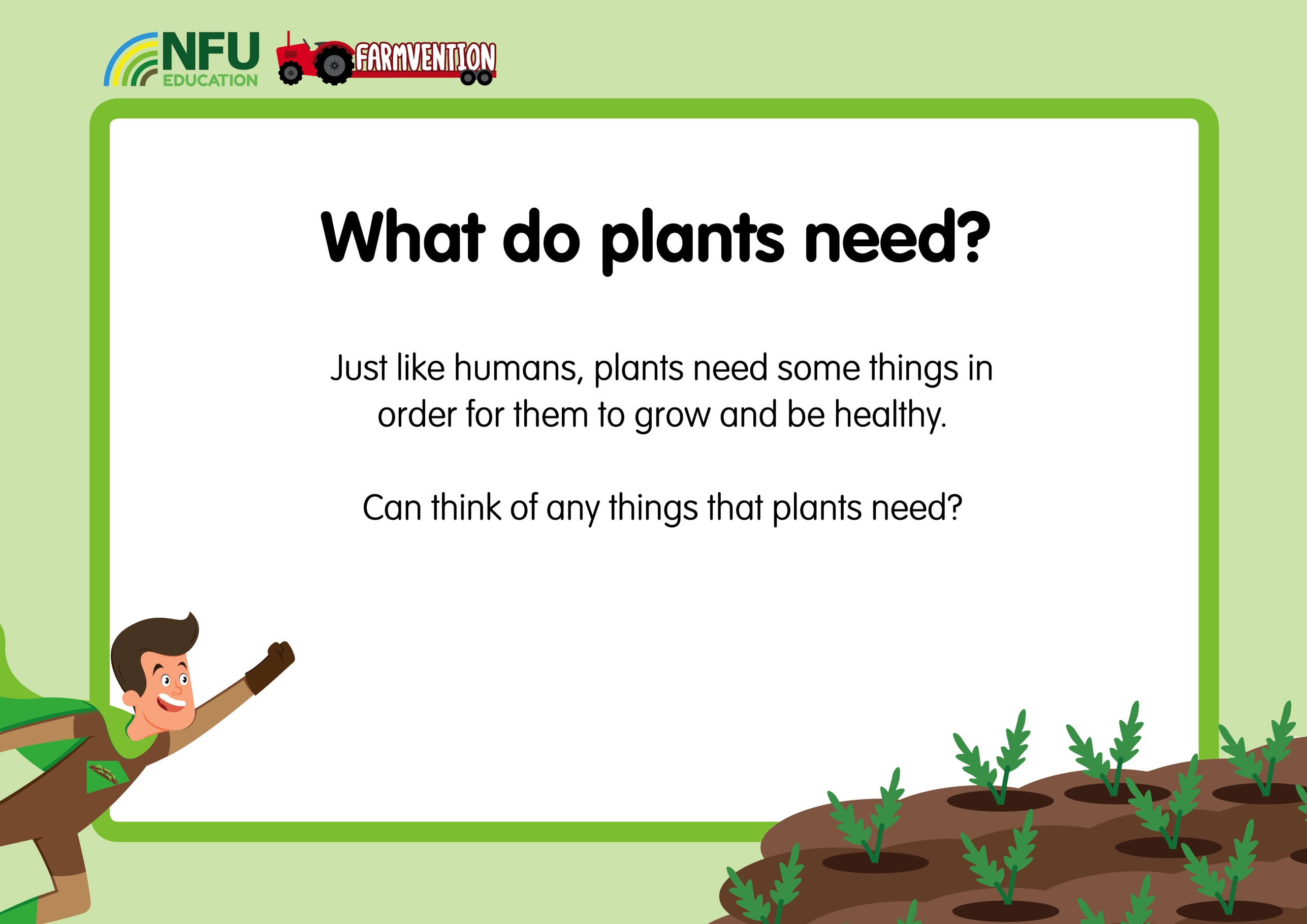 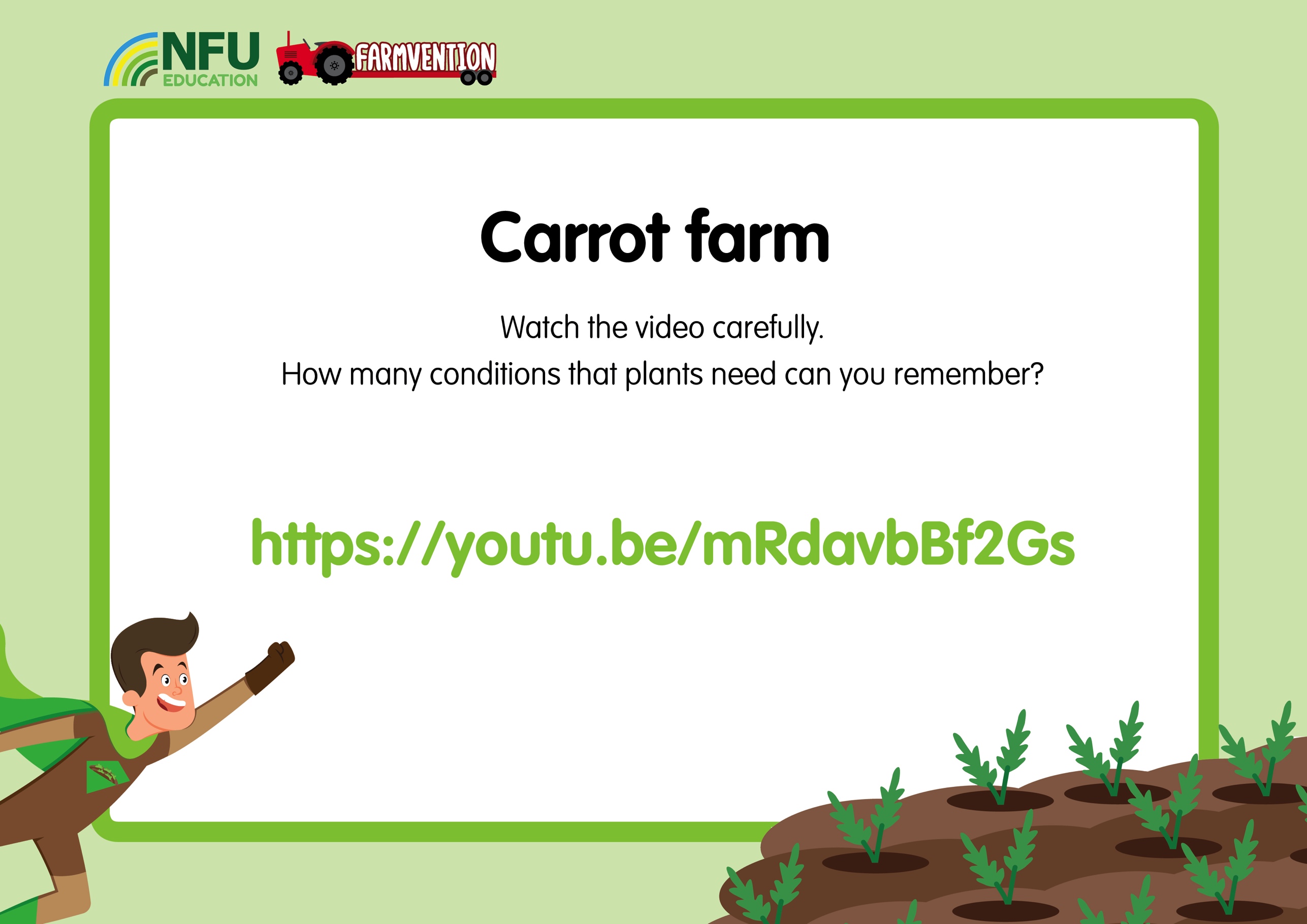 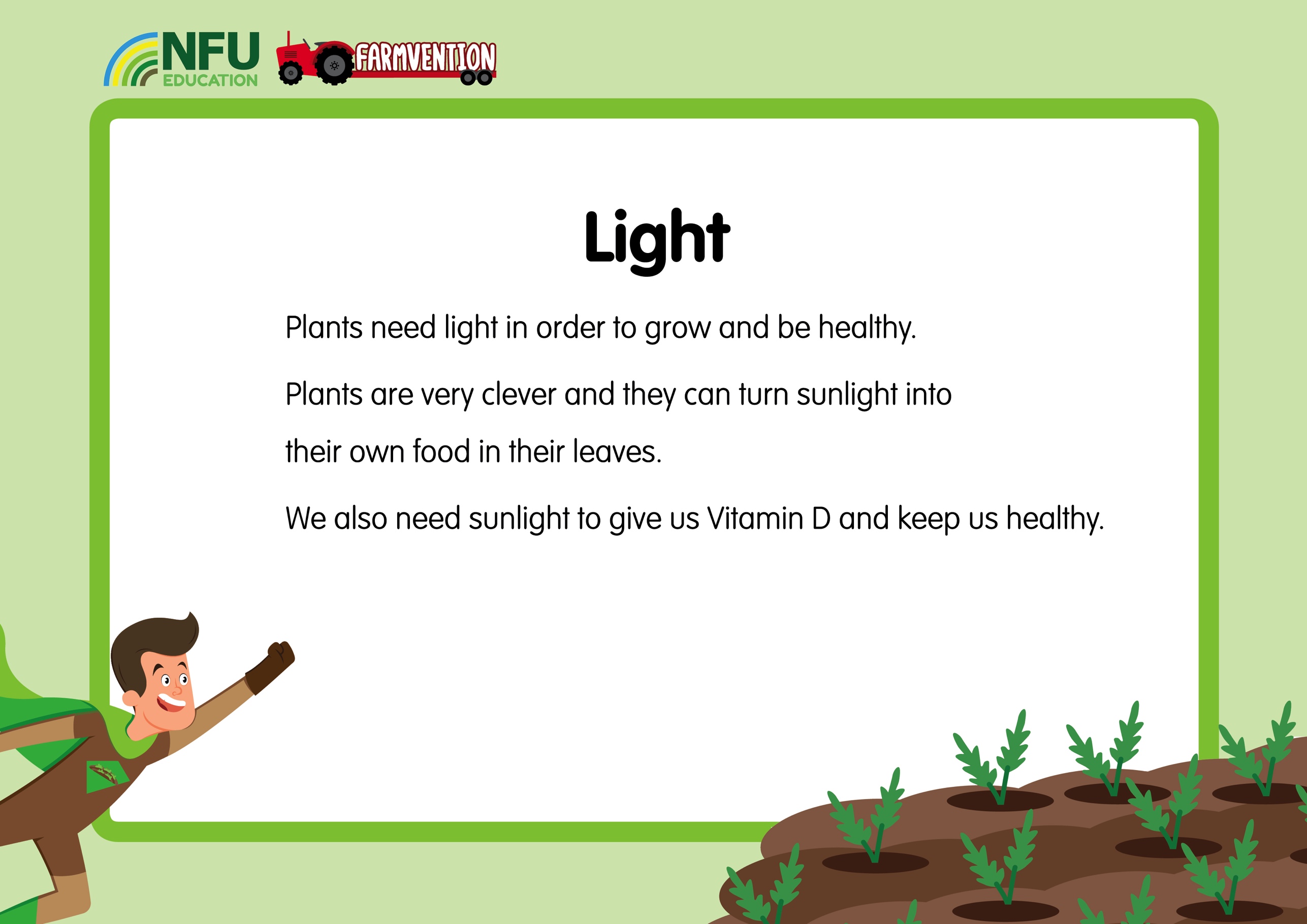 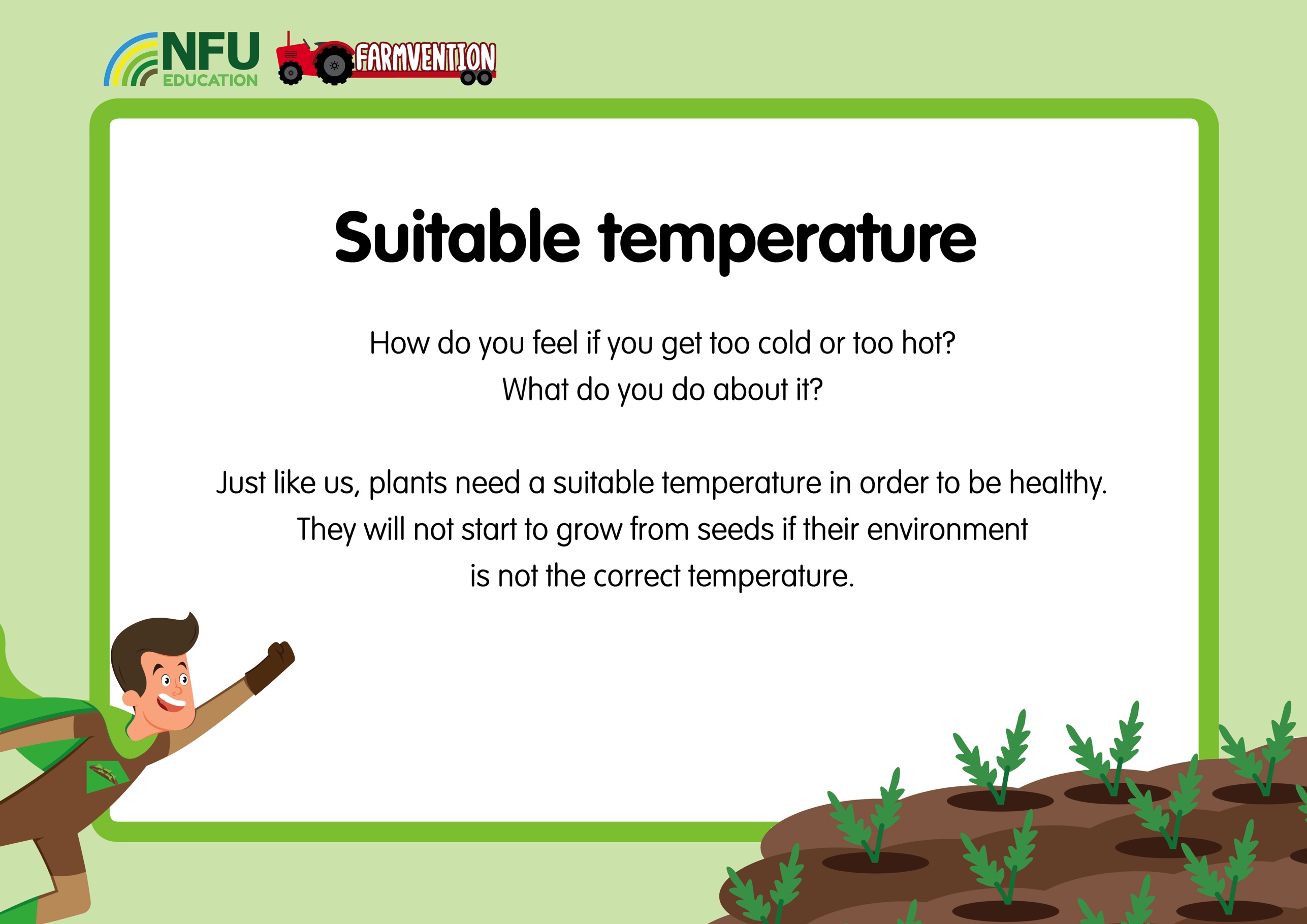 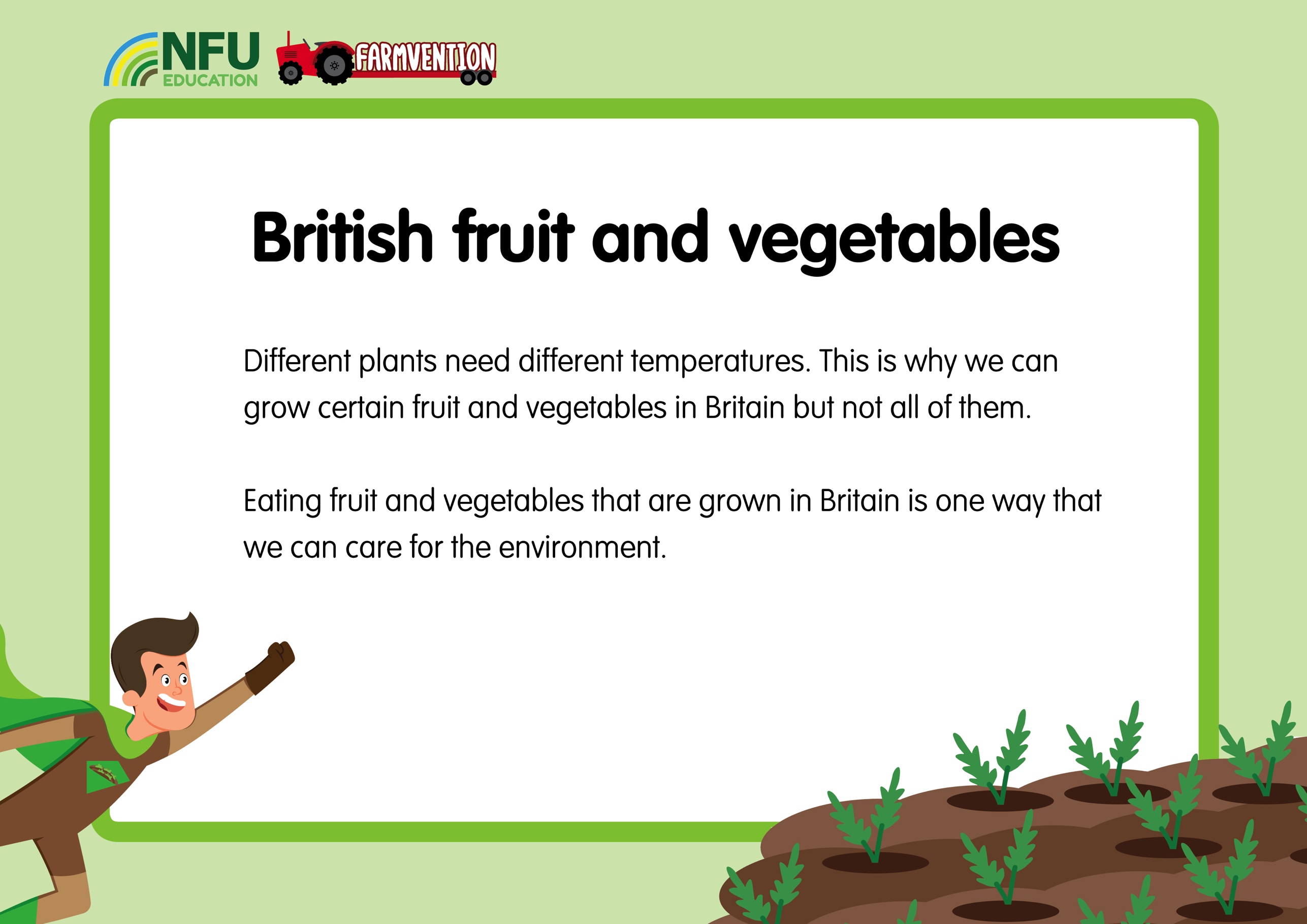 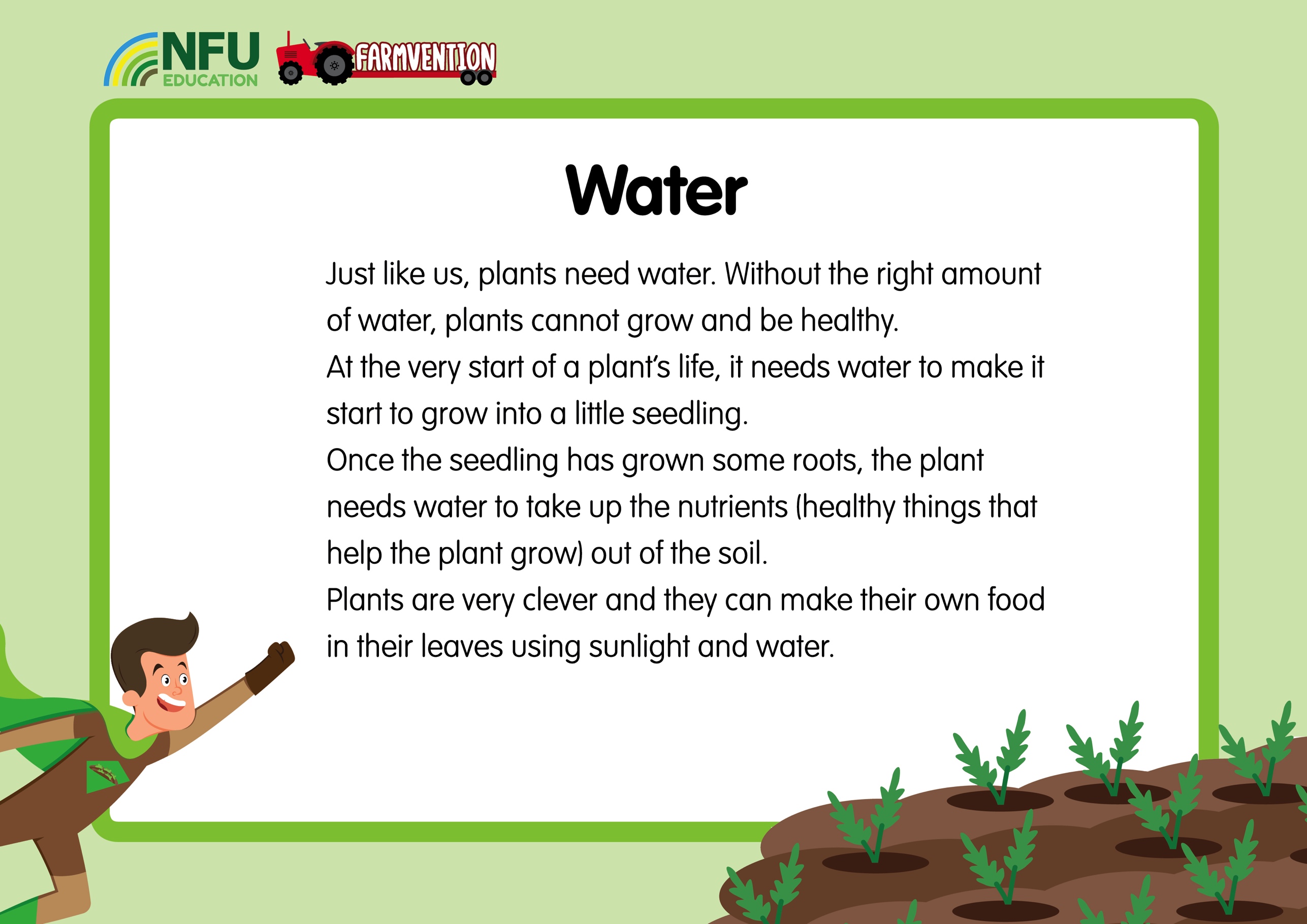 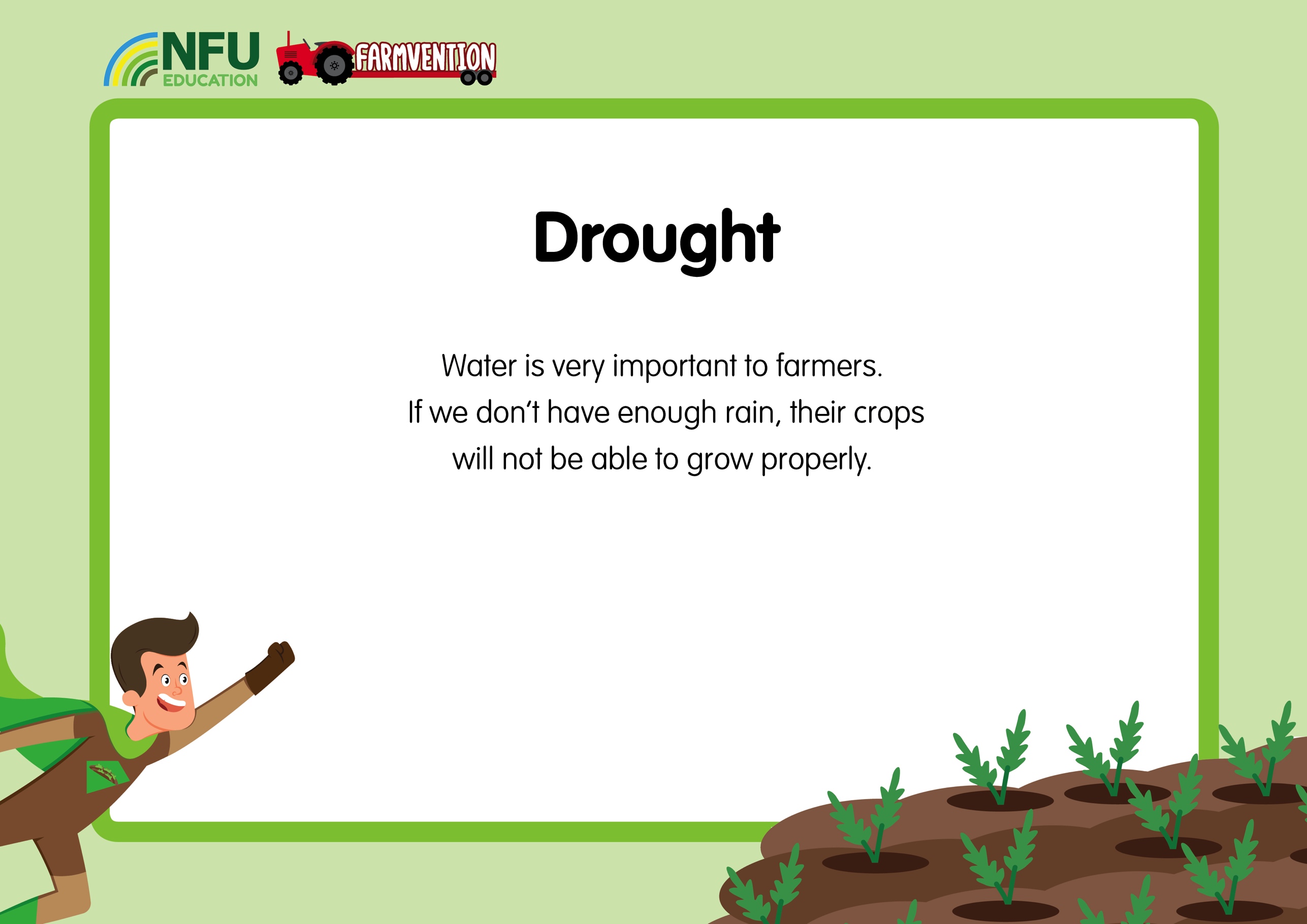 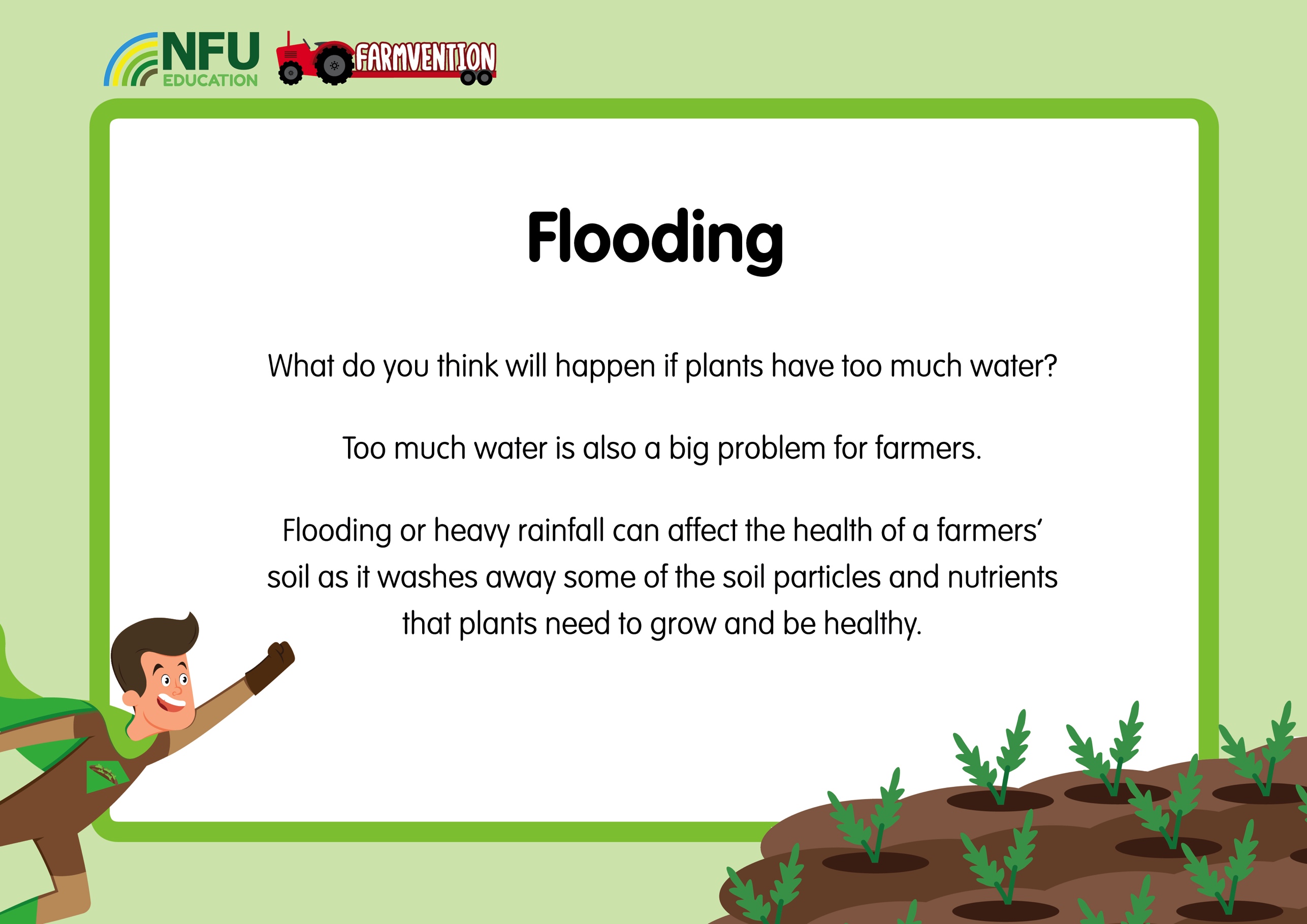 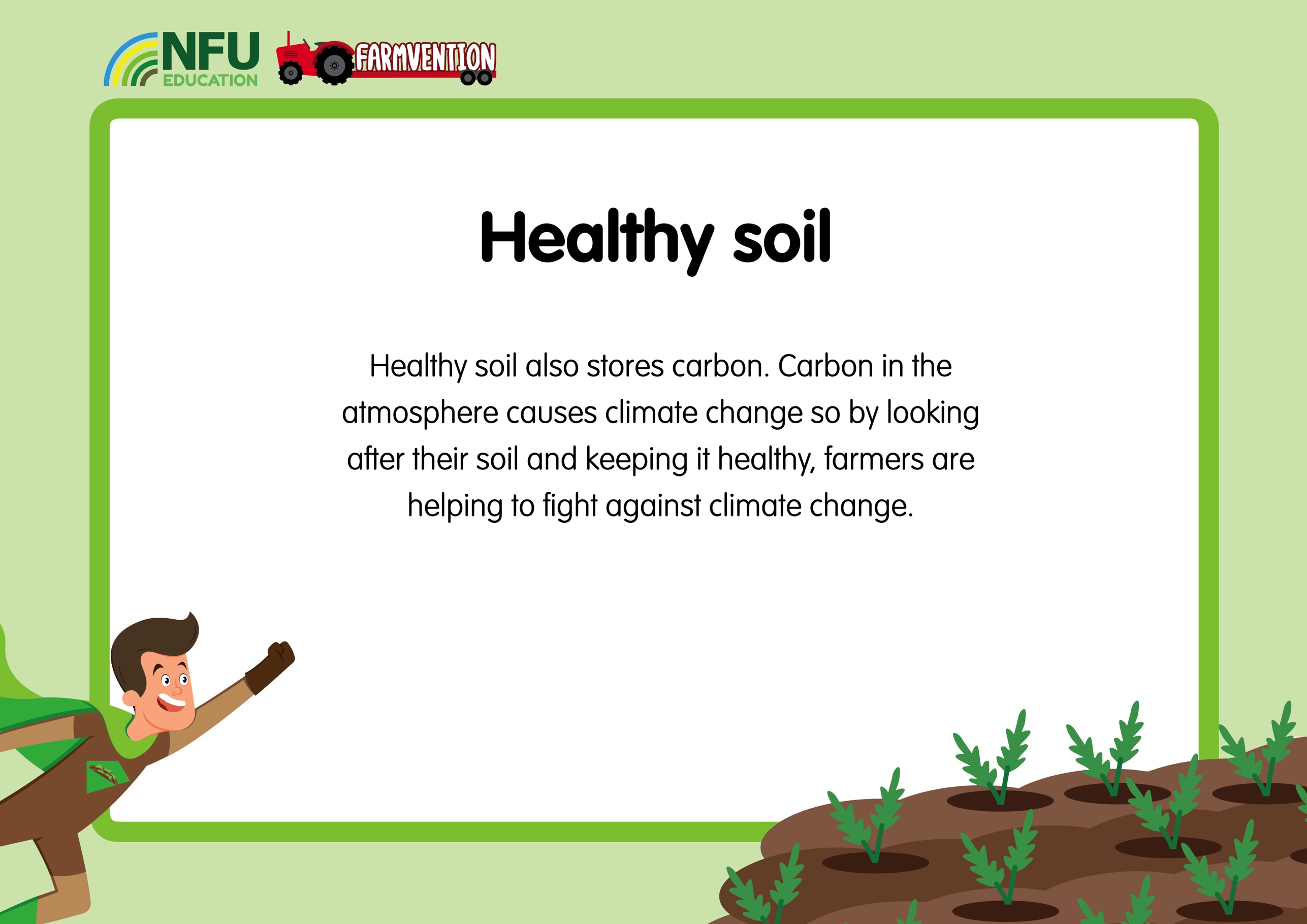 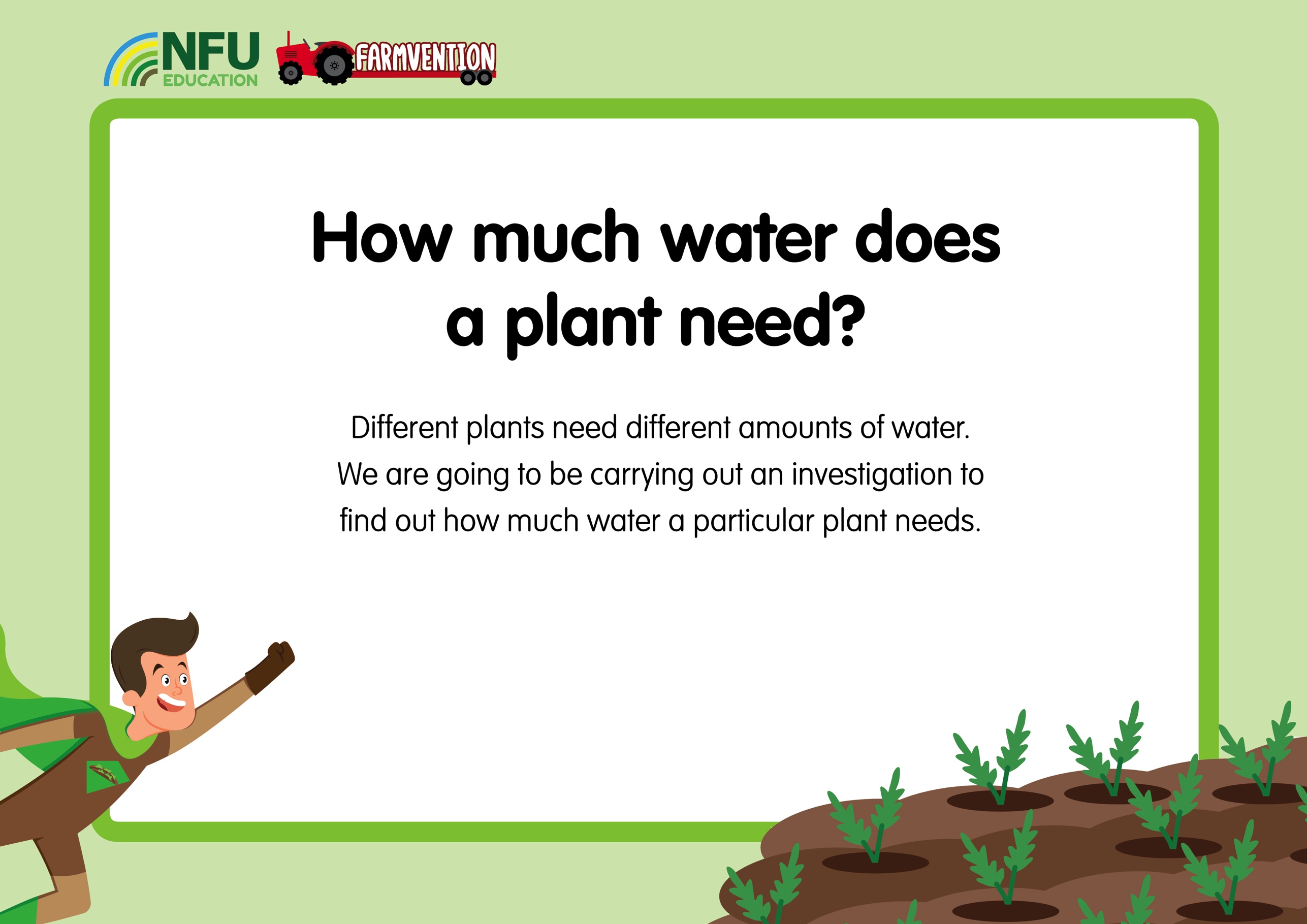 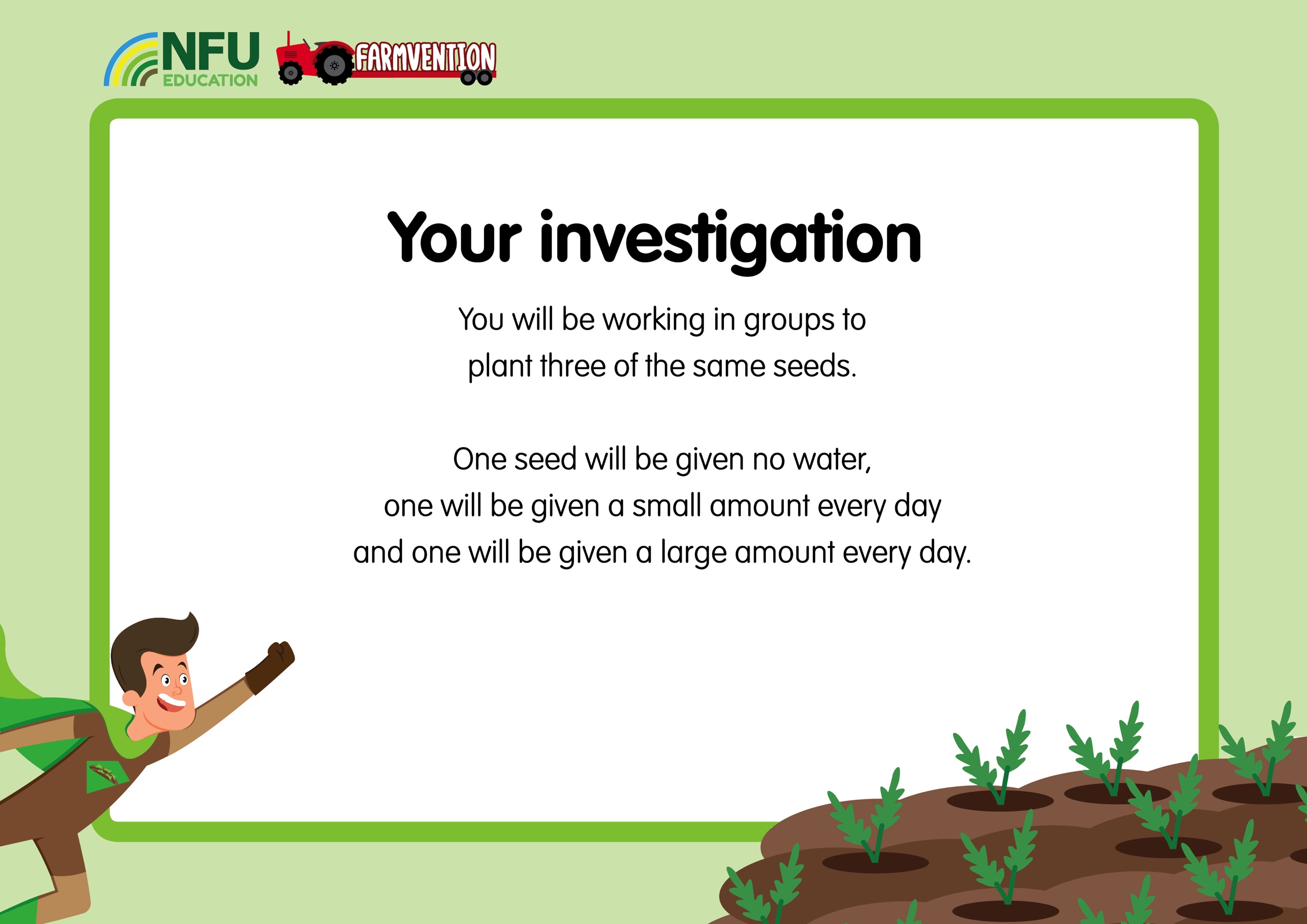 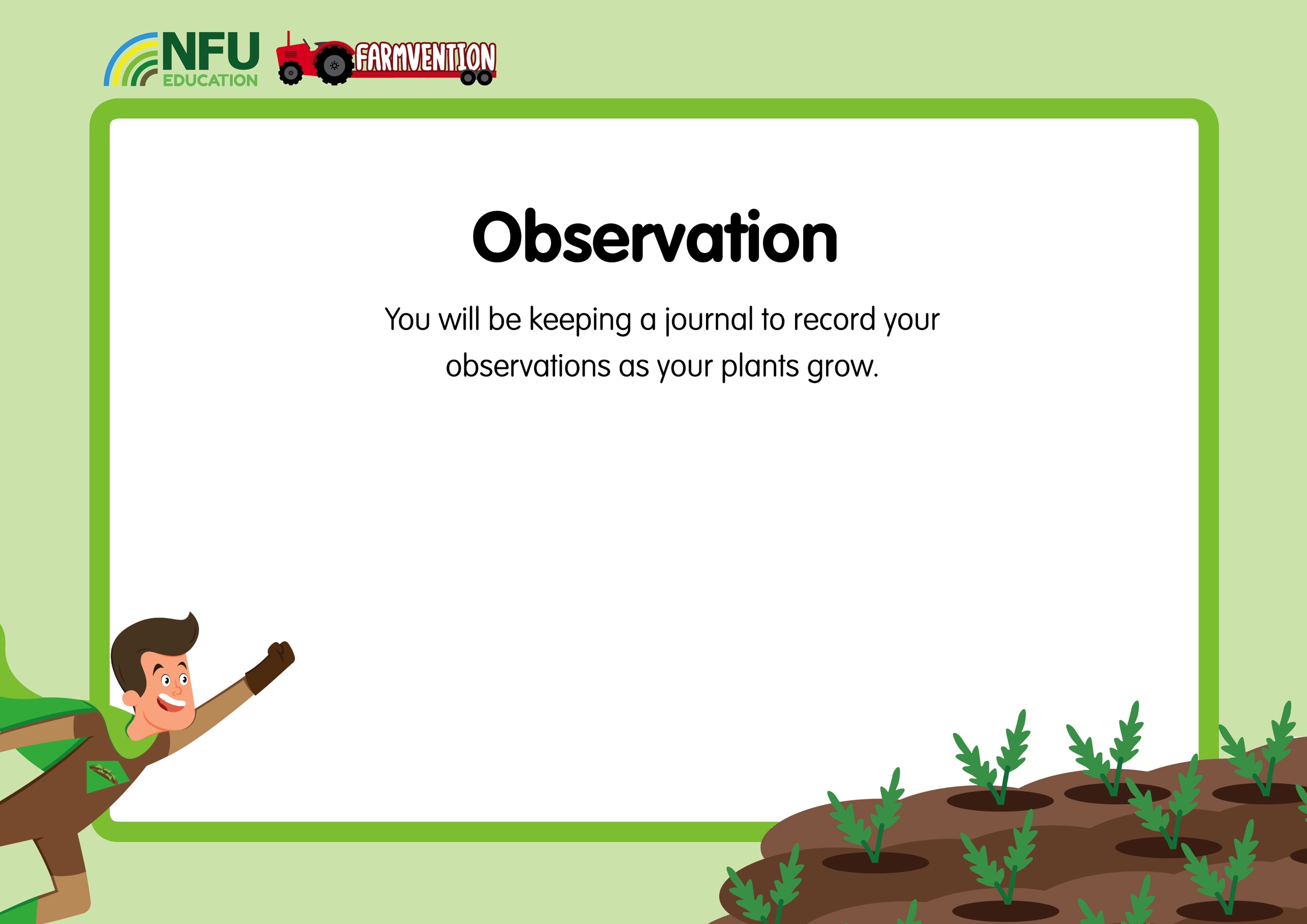 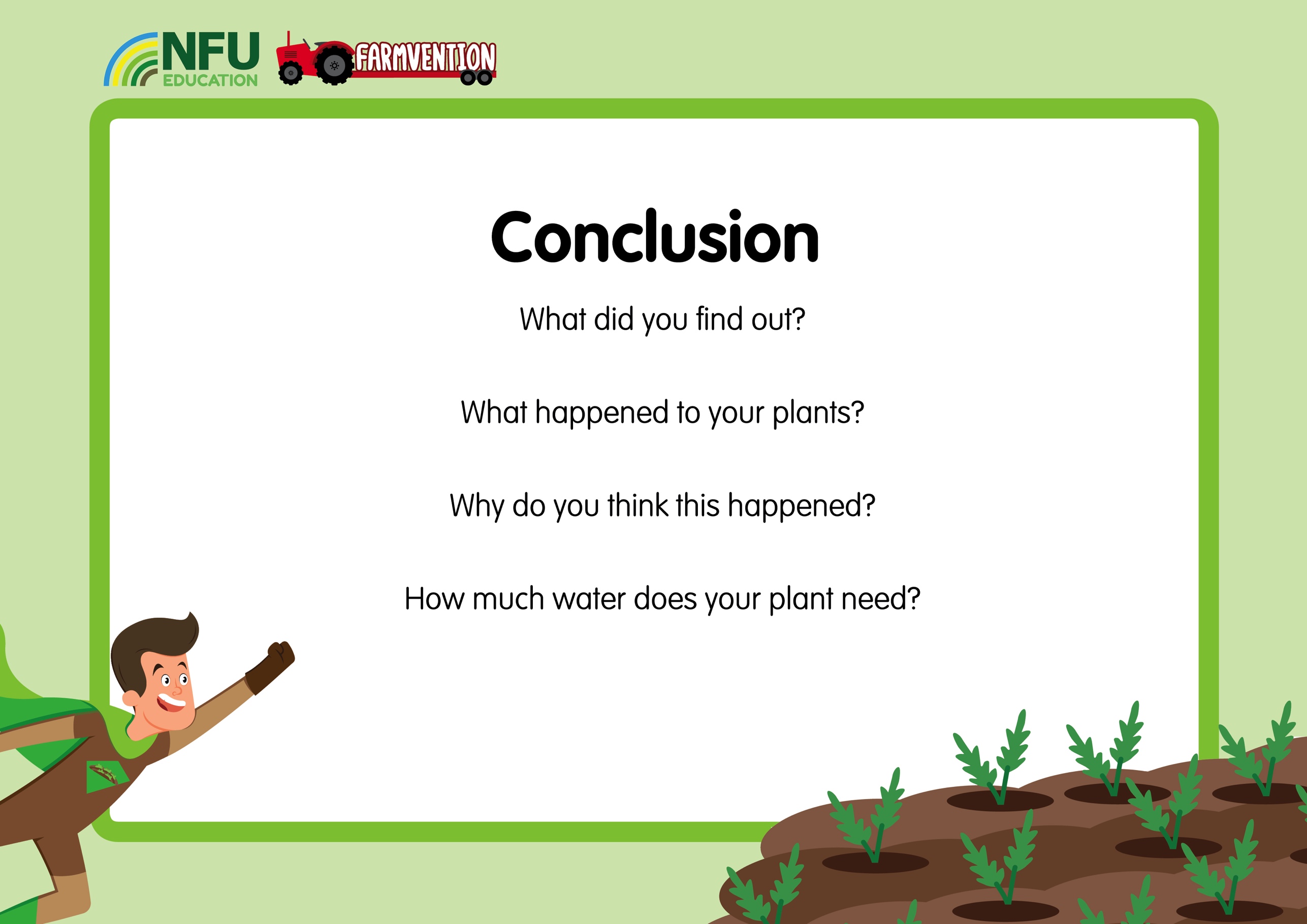 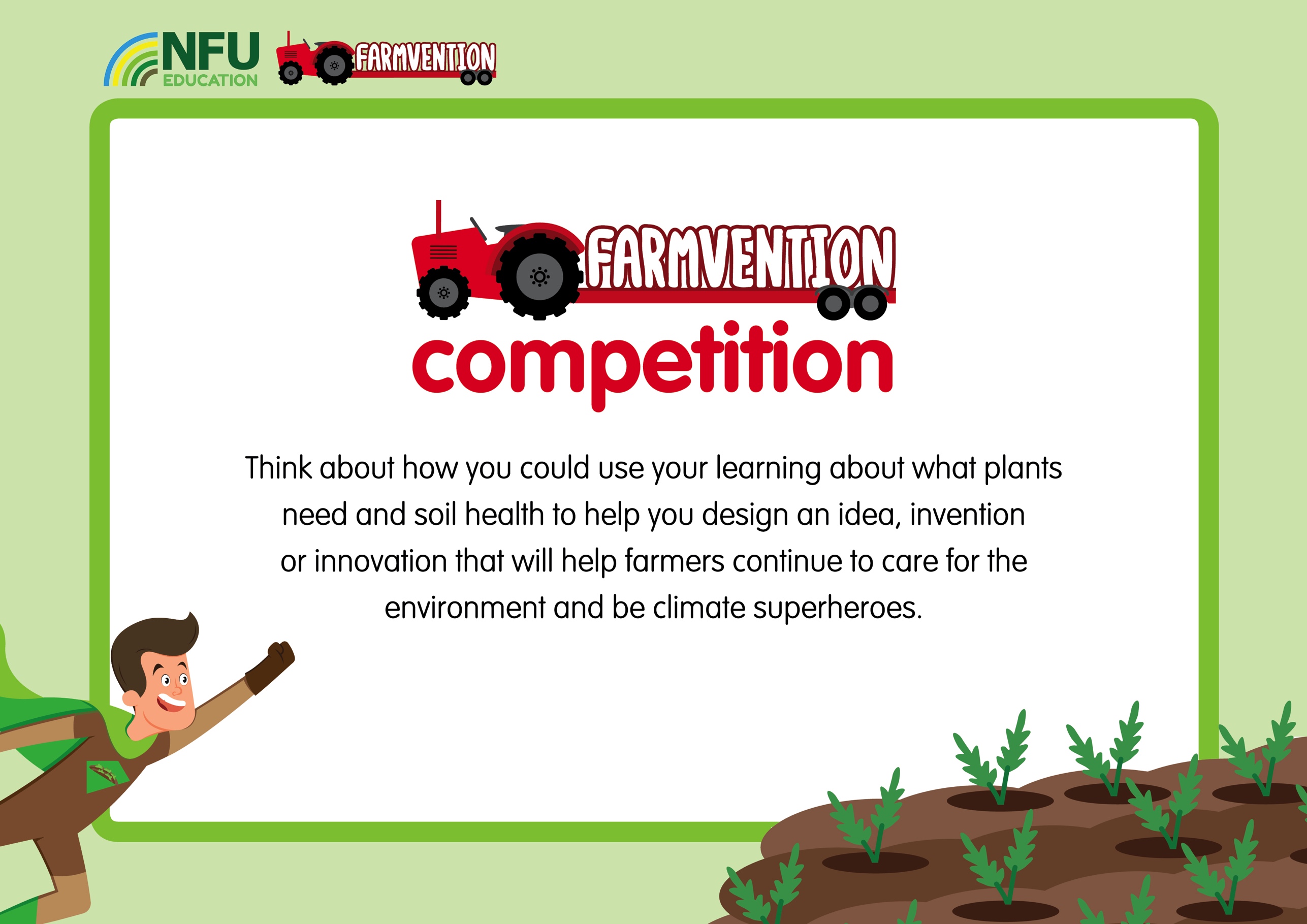 www.farmvention.com